Огромное спасибо всем родителям и детям , 
принявшим участие в субботнике по благоустройству территории детского сада!
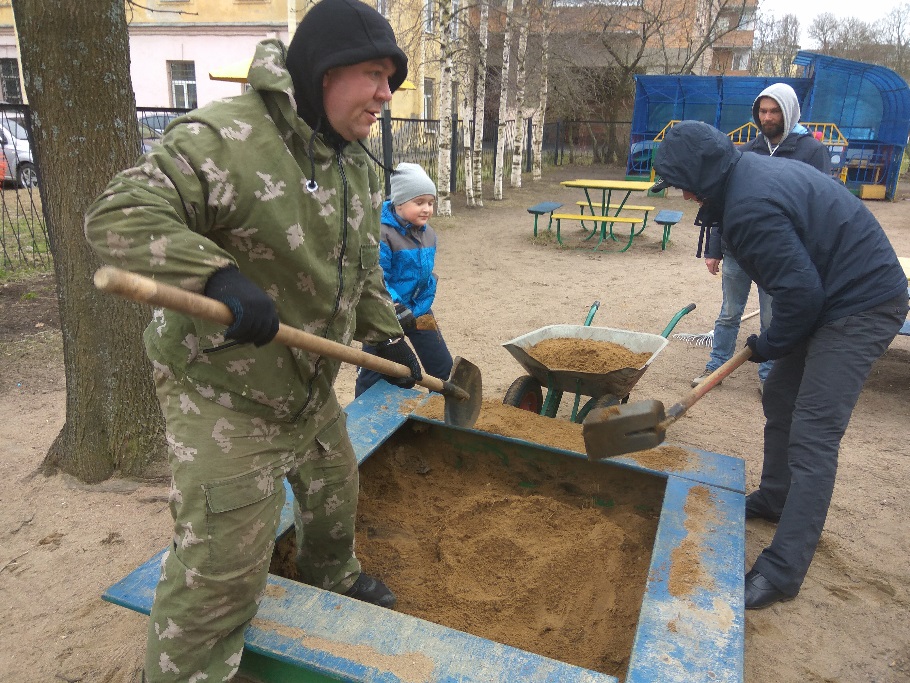 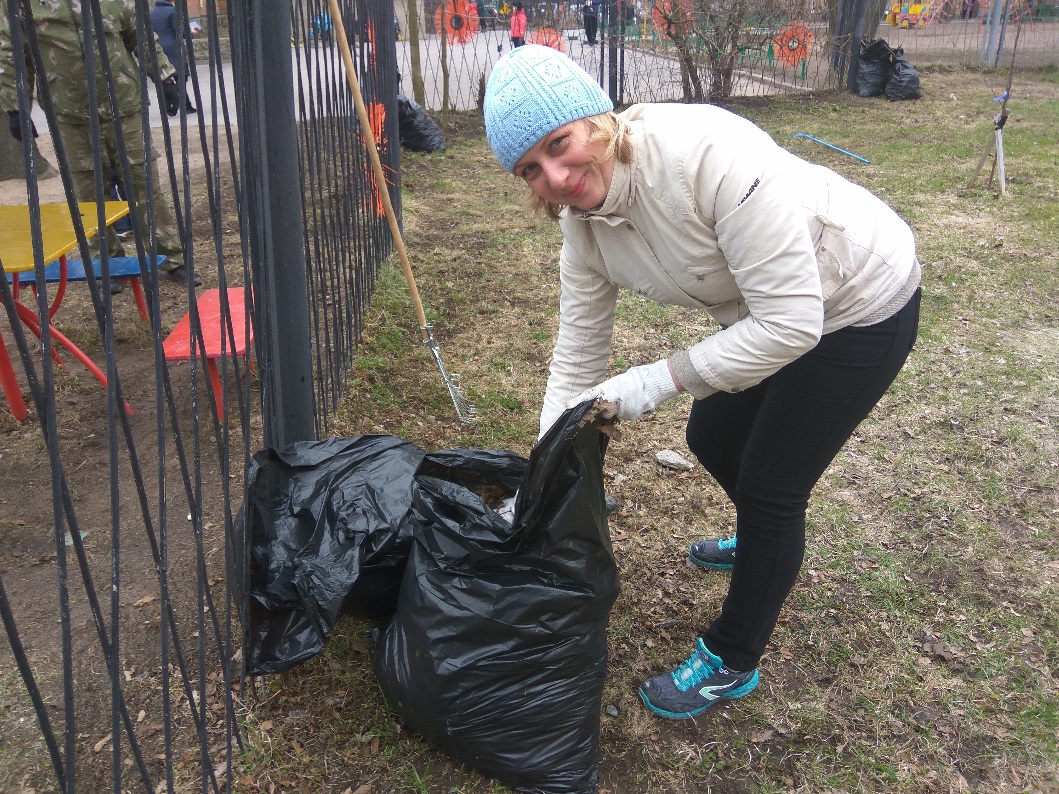 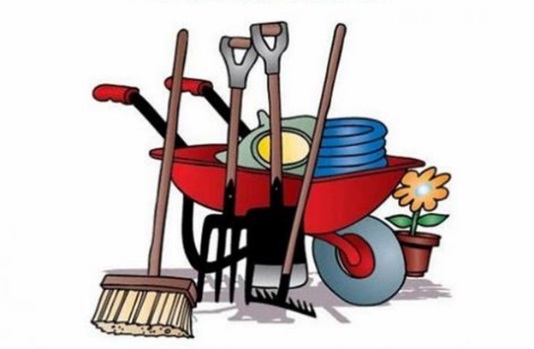 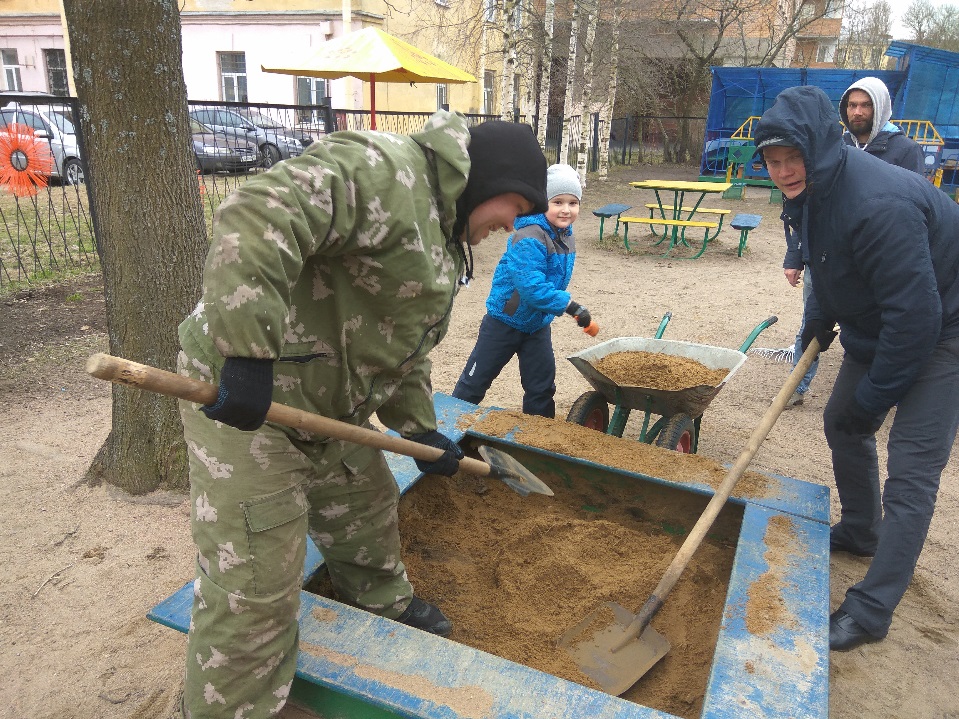 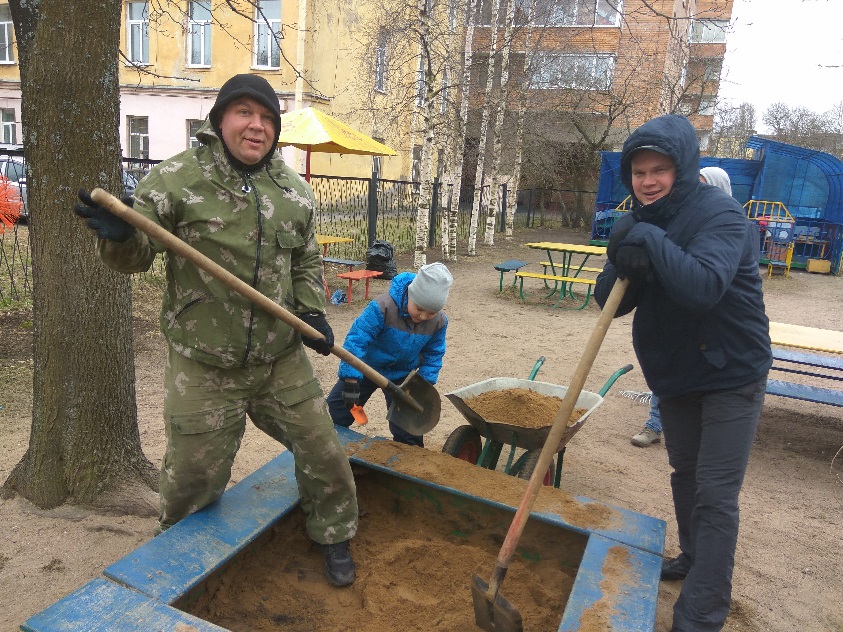 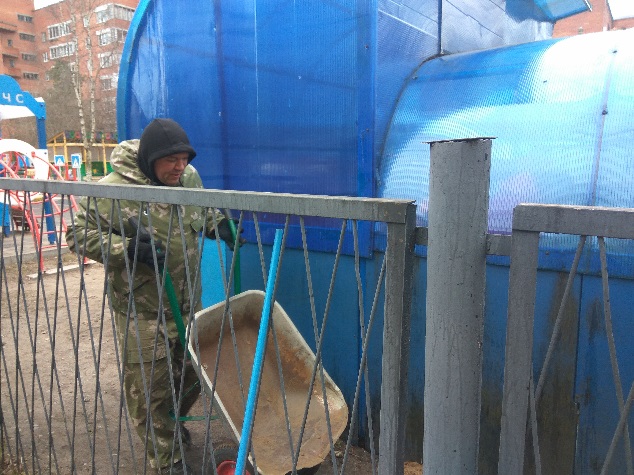 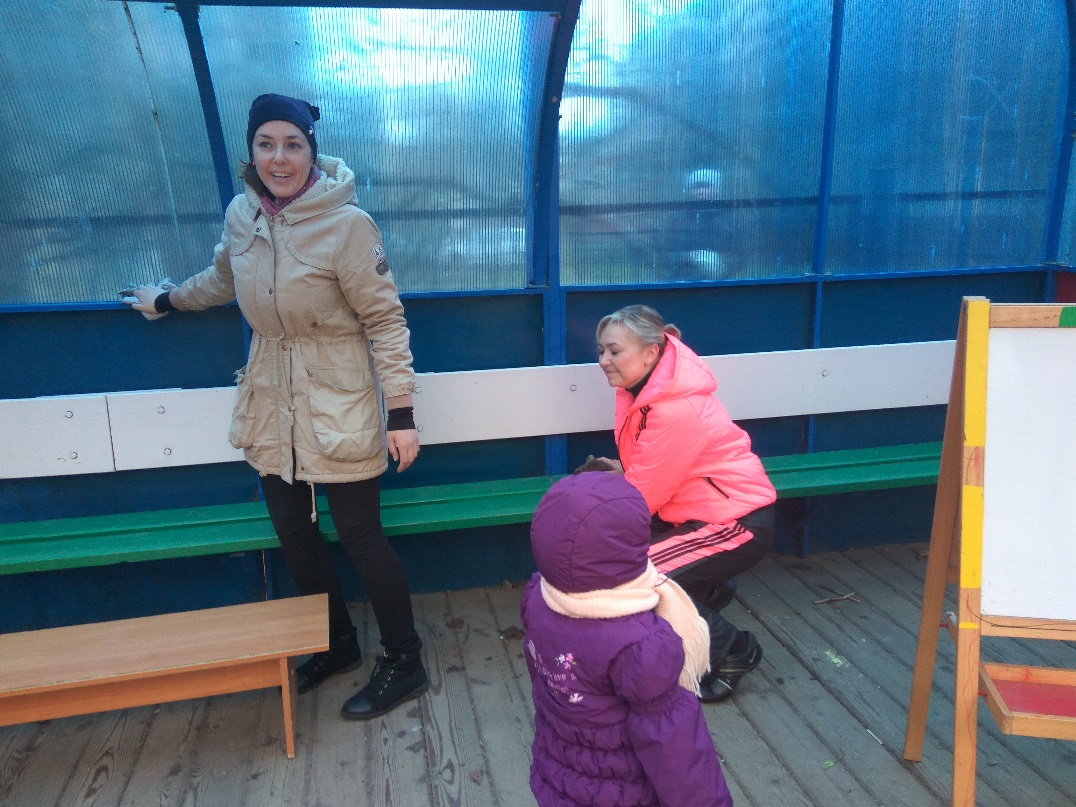 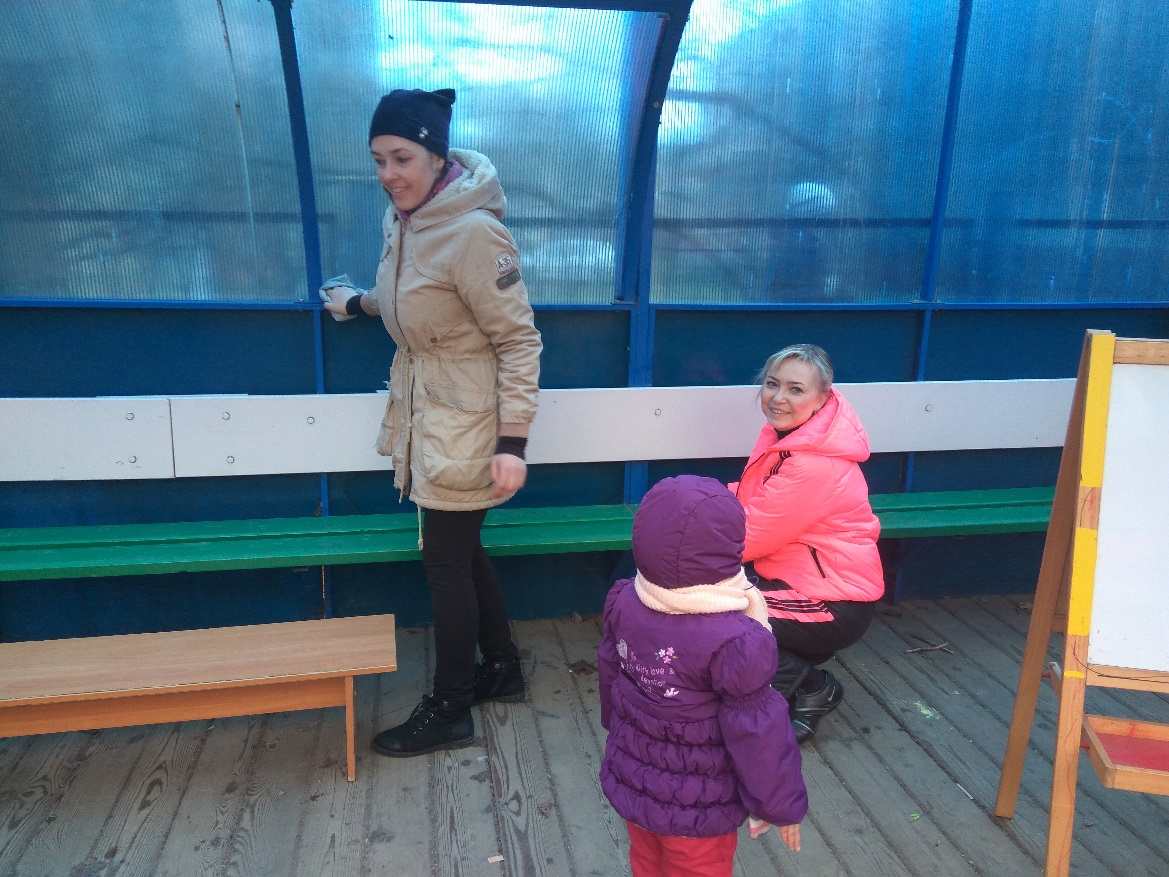 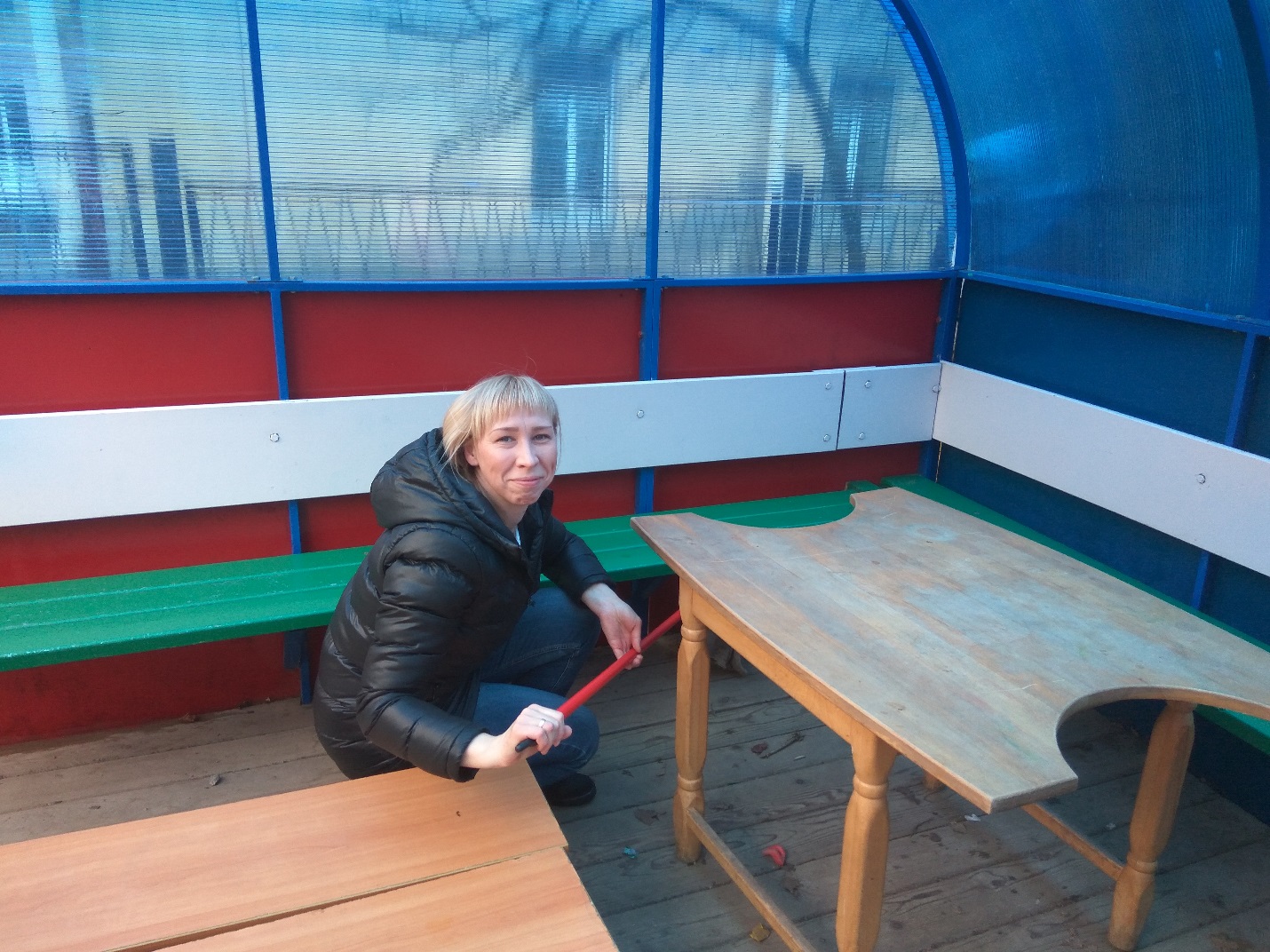 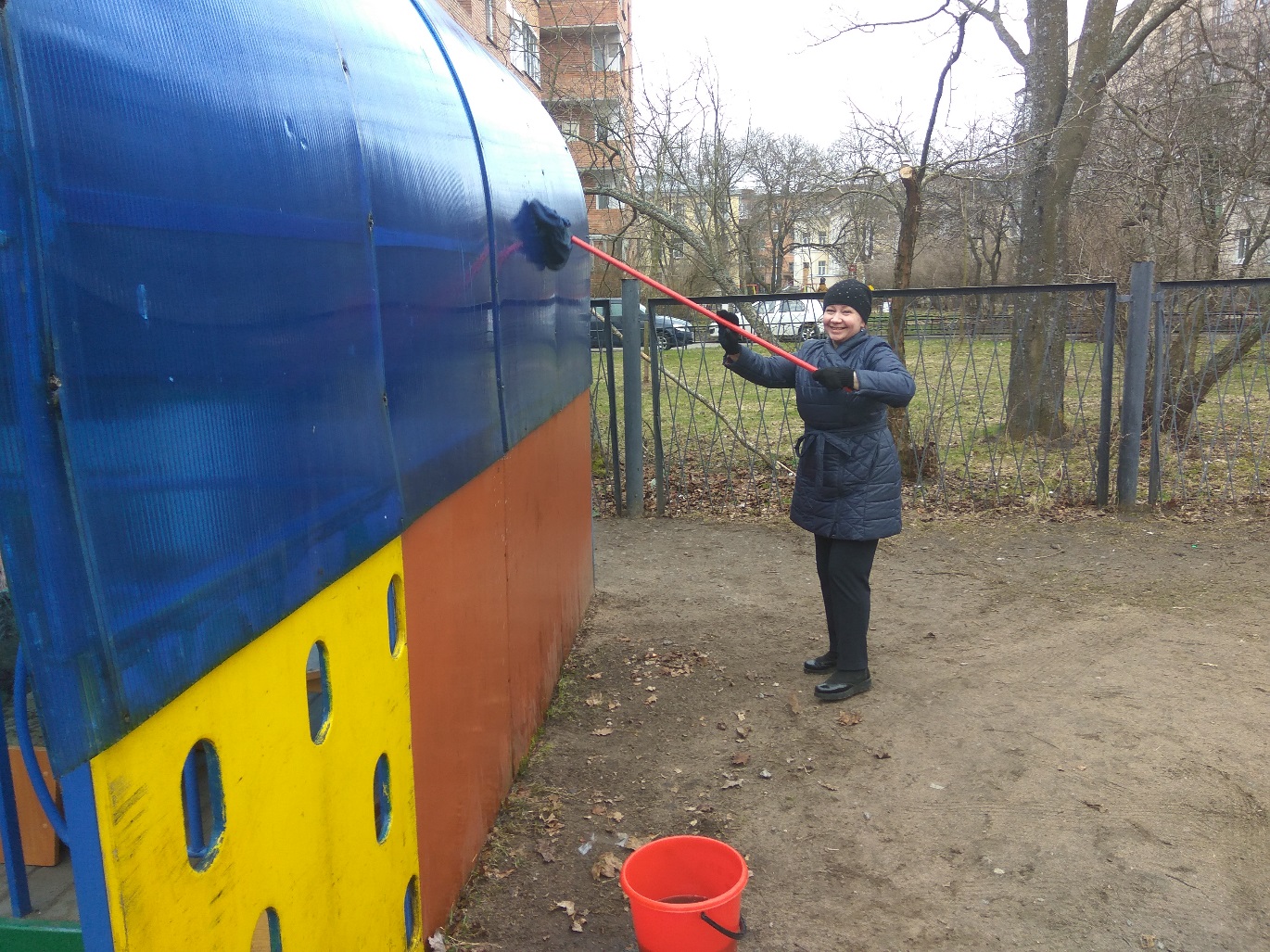 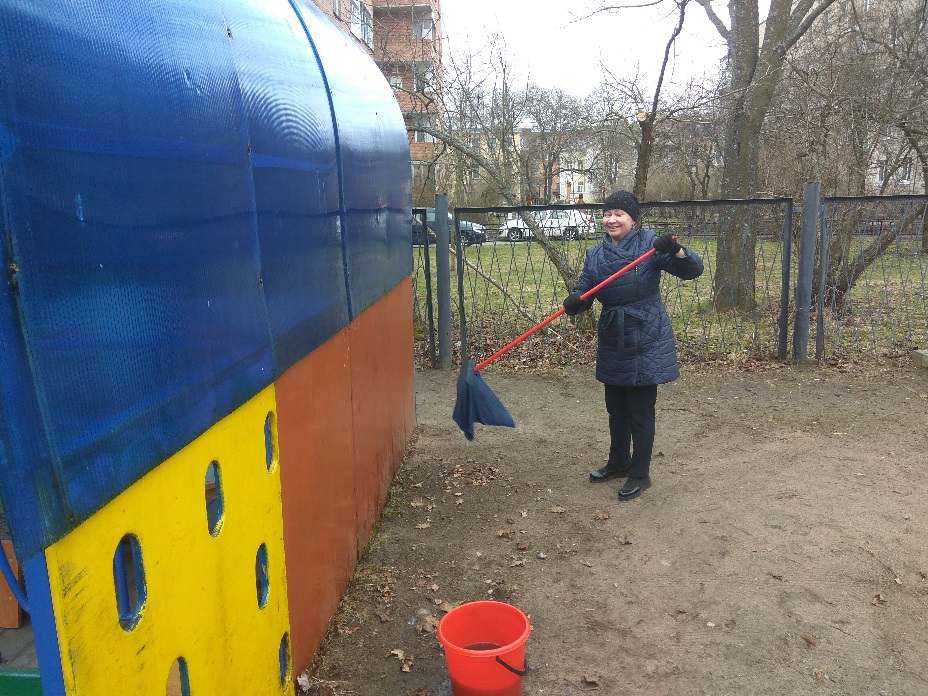 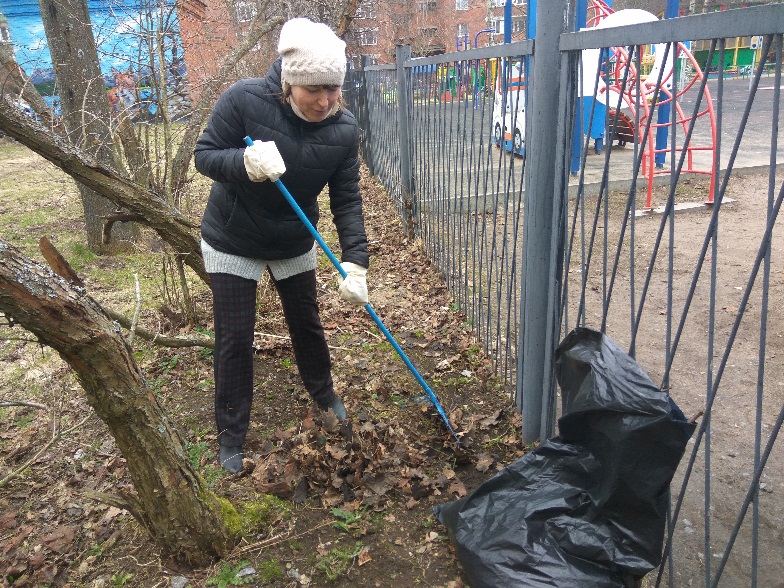